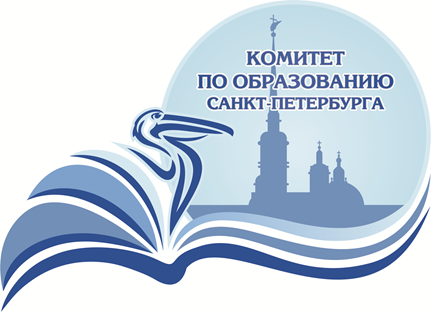 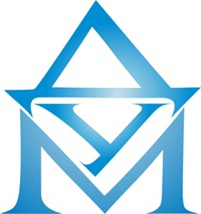 Государственное бюджетное нетиповое образовательное учреждение Дворец учащейся молодежи Санкт-Петербурга
Проектирование и структура дополнительных общеразвивающих программ                                                                                                Какунина Галина Владимировна,                                                                     методист ГБНОУ ДУМ СПб
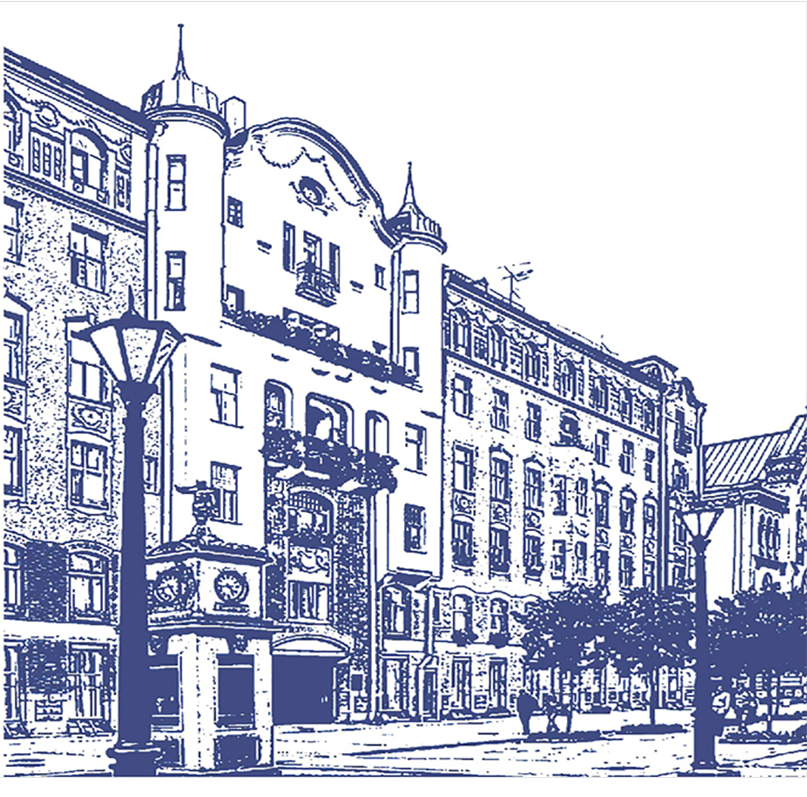 Распоряжение Комитета по образованию от 25.08.2022                          № 1676-р «Об утверждении критериев оценки качества дополнительных общеразвивающих программ, реализуемых организациями, осуществляющими образовательную деятельность, и индивидуальными предпринимателями Санкт-Петербурга



Распоряжение Комитета по образованию от 01.03.2017 № 617-р                                       «Об утверждении Методических рекомендаций по проектированию дополнительных общеразвивающих программ в государственных образовательных организациях Санкт-Петербурга, находящихся в ведении Комитета по образованию»     УТРАТИЛО СИЛУ
Дополнительная общеразвивающая программа является подвидом общеобразовательной программы, поэтому рекомендуется употреблять наименование «Дополнительная общеразвивающая программа».

«Обновление содержания дополнительных общеобразовательных программ и методов обучения производится на основе программного подхода, который включает методы целеполагания, прогнозирования, планирования и программирования развития региональной системы дополнительного образования детей» (приказ Министерства просвещения Российской Федерации от 03.09.2019 № 467).

Содержание структурных компонентов
Титульный лист.
НАИМЕНОВАНИЕ ОБРАЗОВАТЕЛЬНОЙ ОРГАНИЗАЦИИ
(в соответствии с уставом)
ГРИФ ОРГАНИЗАЦИИ*                                                                       УТВЕРЖДЕНО
                                                                                                                  Приказ №___ от ____ 20__ г.
                                                                                                                  Руководитель образовательной
                                                                                                                  организации
                                                                                            _______     /   _________
                                                                                                                                       подпись                      ФИО


Наименование 
дополнительной общеразвивающей программы

Срок освоения:
Возраст обучающихся:

Разработчик(и)
ФИО, должность
Пояснительная записка
Содержит основные характеристики дополнительной общеобразовательной программы и организационно-педагогические условия ее реализации.

Направленность дополнительной общеразвивающей программы определяется не только направлением деятельности, но и ведущей педагогической идеей, выраженной в исходной концепции, целях и задачах.
Адресат дополнительной общеразвивающей программы  - характеристика категории обучающихся по данной программе.
Актуальность дополнительной общеразвивающей программы включает в себя обоснование необходимости реализации данной программы с точки зрения современности и социальной значимости.
Новизна дополнительной общеразвивающей программы  - это признак, наличие которого дает право на использование понятие «впервые» при характеристике программы.
Уровень освоения определяется в соответствии с требованиями к уровню освоения (общекультурный, базовый, углубленный).
Цель и задачи 
Цель – это стратегия, фиксирующая желаемый конечный результат. Образовательная деятельность дополнительной общеразвивающей программы должна быть направлена на: 
приобщение;
обеспечение;
формирование и развитие;
выявление;
создание.

Задачи.
В дополнительной общеразвивающей программе должны быть определены следующие группы задач:
обучающие:
научить;
дать представление;
формировать учебное действие;
развивающие:
развивать компетенции;
реализовать творческие способности;
воспитательные:
формировать личные качества, 
организовать опыт.
Планируемый результат (совокупность личностных качеств, метапредметных и предметных компетенций)  формулируется с учетом цели и задач обучения, развития и воспитания, а так же уровня освоения дополнительной общеразвивающей программы.

Предметные:      (опыт специфической деятельности)
узнает терминологию;
получит представление;
освоит практику;
познакомит с правилами.
Метапредметные:   (освоение ключевых компетентностей)
получит возможности;
разовьет компетенции;
получит практические умения;
освоит правила.
Личностные:  (привлечение личностных качеств)
проявит личностные качества;
получит опыт взаимодействия;
проявит интерес;
овладеет навыками.
Учебный план оформляется в табличной форме
Учебный план
____ года обучения








Сводный учебный план
Календарный учебный график
реализации дополнительной общеразвивающей программы
«Название»
на 2022/2023 уч.год












* с указание продолжительности академического часа в соответствии с локальным нормативным актом образовательной организации
Рабочая программа
Рабочая программа составляется на каждый год обучения и включает следующие структурные компоненты:
Задачи конкретного года обучения;
Содержание конкретного года обучения;
Планируемые результаты конкретного года обучения;
Календарно-тематический план конкретного года обучения на каждую учебную группу.

Методические и оценочные материалы
Распоряжение Комитета по образованию от 05.09.2022 № 1779-р «Об утверждении Правил проведения независимой оценки качества дополнительных общеразвивающих программ, планируемых к реализации в рамках персонифицированного финансирования дополнительного образования детей в                            Санкт-Петербурге»
* Краткосрочная дополнительная общеразвивающая программа нацелена на получение обучающимися базовых навыков,                      социальных и коммуникативных компетенций, позволяющих обучающимися определить направление для дальнейшего углубленного освоения дополнительных общеобразовательных программ,                         в том числе дополнительных предпрофессиональных программ
С 01.03.2023  вступит в силу и будет действовать до 28.02.2029 года 

Приказ № 629 от 27.07. 2022 «Об утверждении порядка организации образовательной деятельности по дополнительным общеобразовательным программам»

Приказ № 196 от 09.11.2018 
(и изменениями утратит силу 01.03.2023)